Діагностика контроль і випробування напівпровідникових приладів
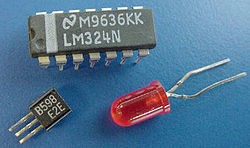 Система контролю параметрів напівпровідникових приладів дозволяє вирішувати наступні задачі: 
Контролювати технологічні процеси.
Відбраковувати на ранній стадії виробництва дефектні прилади.
Розбраковувати увесь випуск на групи із відносно вузькими діапазонами граничних значень найважливіших параметрів.
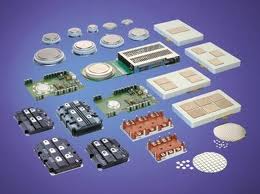 Контроль параметрів напівпровідникових приладів
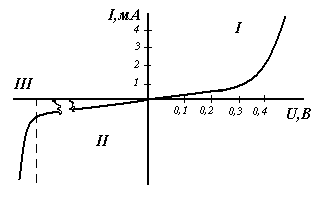 Статичні параметри знаходяться в прямому зв'язку зі статичними вольт – амперними характеристиками.
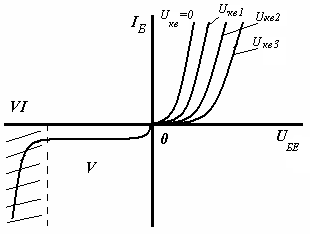 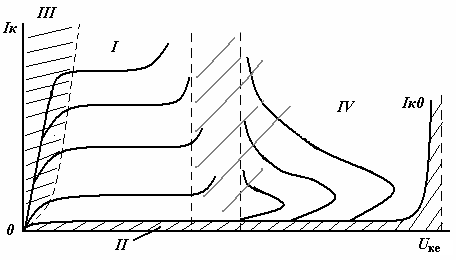 Параметри еквівалентного двополюсника і чотирьохполюсника, виміряні за допомогою малого сигналу дають інформацію про властивості приладу і використовуються для визначення параметрів фізичної еквівалентної схеми напівпровідникового приладу.
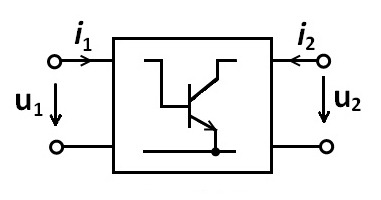 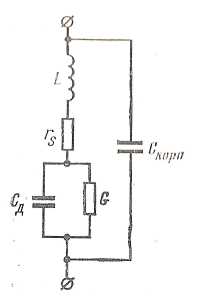 Параметри фізичної еквівалентної схеми.
Для визначення таких параметрів необхідно мати еквівалентну схему приладу. Вона дозволяє за допомогою невеликої кількості параметрів описувати властивості приладу в широкому діапазоні за різних умов (частота, режим і т.п.). Найбільш успішними є схеми, в основу яких покладені фізичні закономірності процесів, що протікають в приладі.
Імпульсні параметри є відрізками часу, що характеризують перехідні процеси, які відбуваються| у вимірюваному напівпровідниковому приладі при подачі на нього ступінчастого сигналу (напруги або струму).
Теплові параметри – характеризують саморозігрівання приладу потужністю, що виділяється в ньому.
а) вимірювання залежності електричних параметрів від температури;
б) дослідження температури в середині приладу при виділенні в ньому потужності як в безперервному, так і в імпульсному режимі;
в) вимірювання параметрів, що характеризують здатність напівпровідникового приладу віддавати тепло в тепловідвід| або в зовнішнє середовище;
г) випробування для визначення стійкості конструкції приладу до термічних дій.
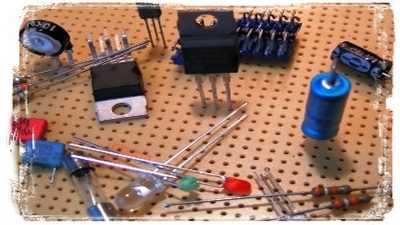 Параметри генераторних напівпровідникових приладів – потужність, що віддається, коефіцієнт посилення по потужності і ККД.
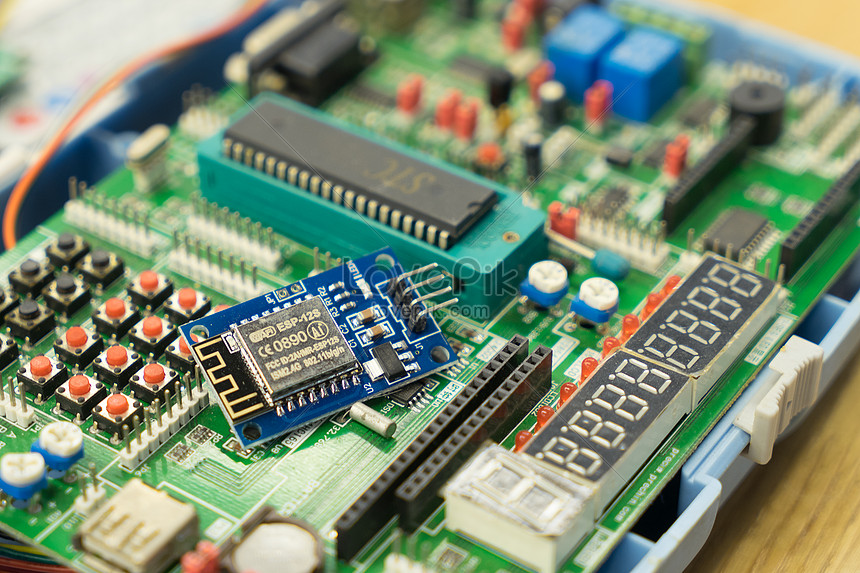 Шумові параметри напівпровідникових приладів для добре вивчених приладів можна обчислити за допомогою електричної еквівалентної схеми
Параметри надійності напівпровідникових приладів дозволяють визначити стендову та експлуатаційну надійність.